Knowland–NASA GEOS Composition Forecast System, “GEOS-CF” 
K. Emma Knowland, USRA/GESTAR NASA GSFC GMAOChristoph Keller, Bryan Duncan, Junhua Liu, Sarah Strode, Pam Wales, Dan Anderson, Larry Coy, Eric Fleming, Julie Nicely, Kris Wargan, Lesley Ott, Steven Pawson
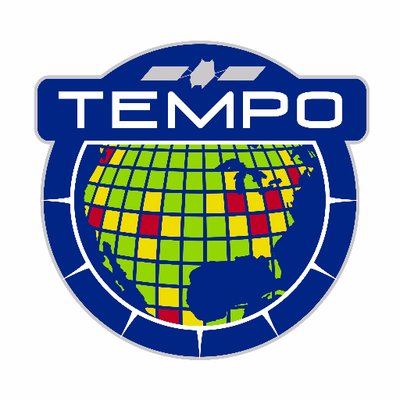 Headshot of yourself
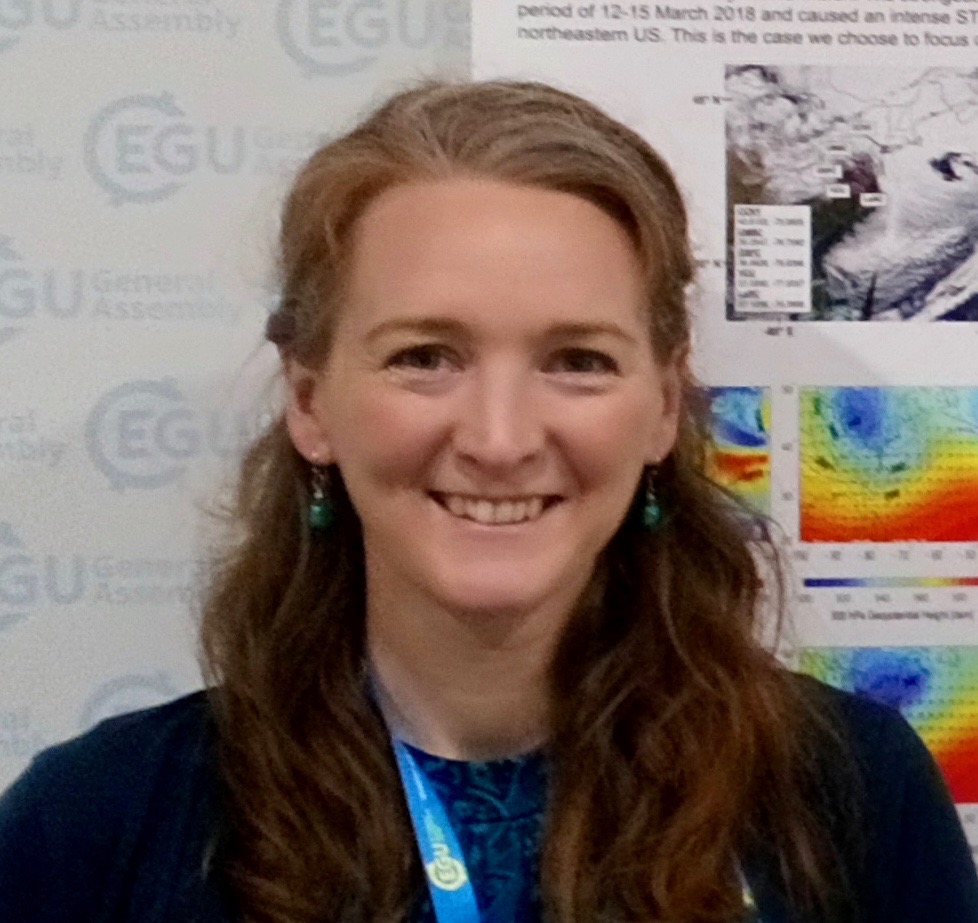 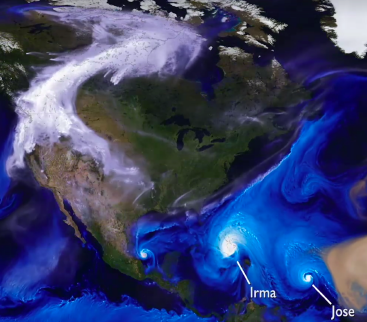 2018 Tropospheric O3 : GEOS-CF, sondes
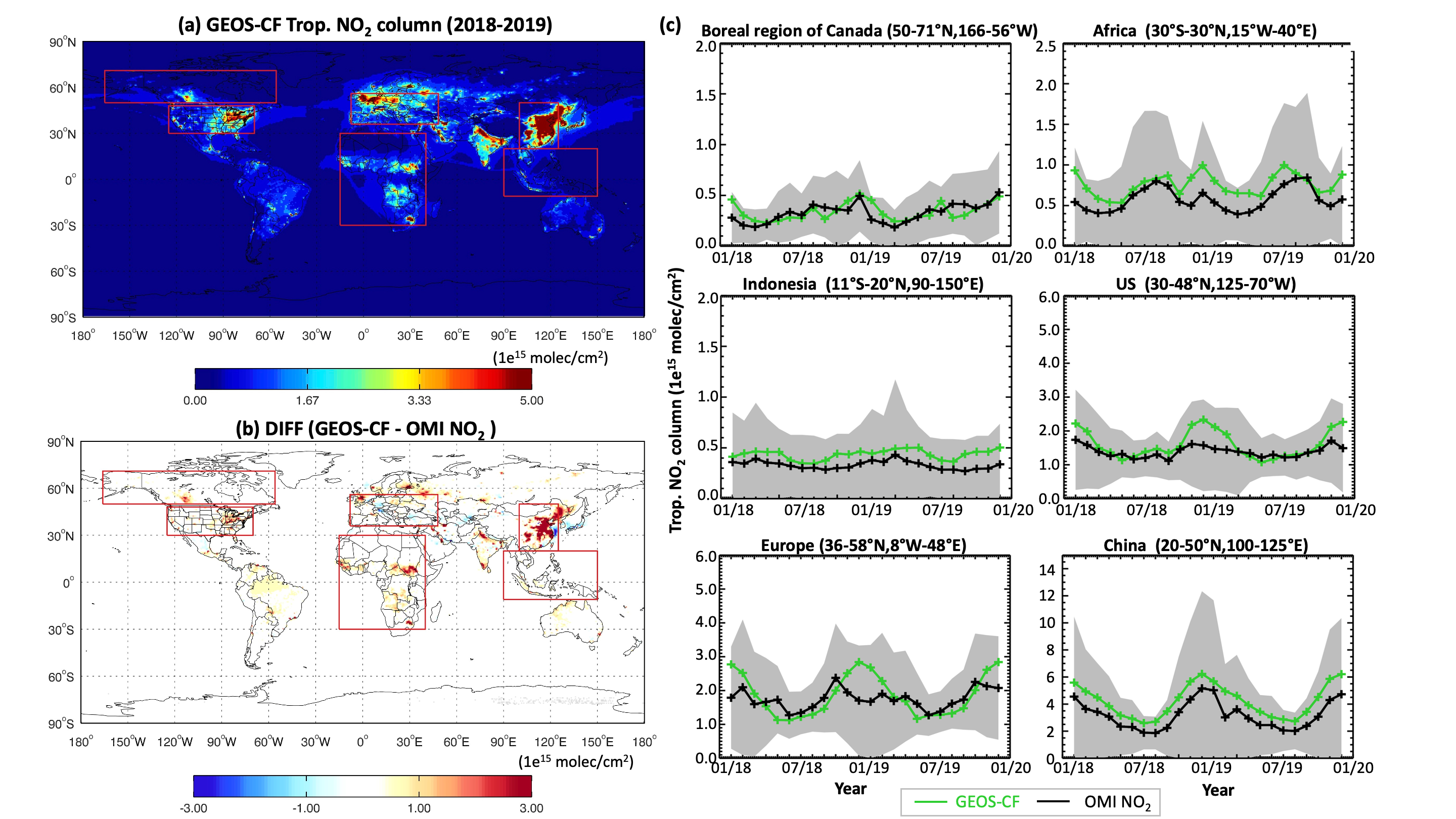 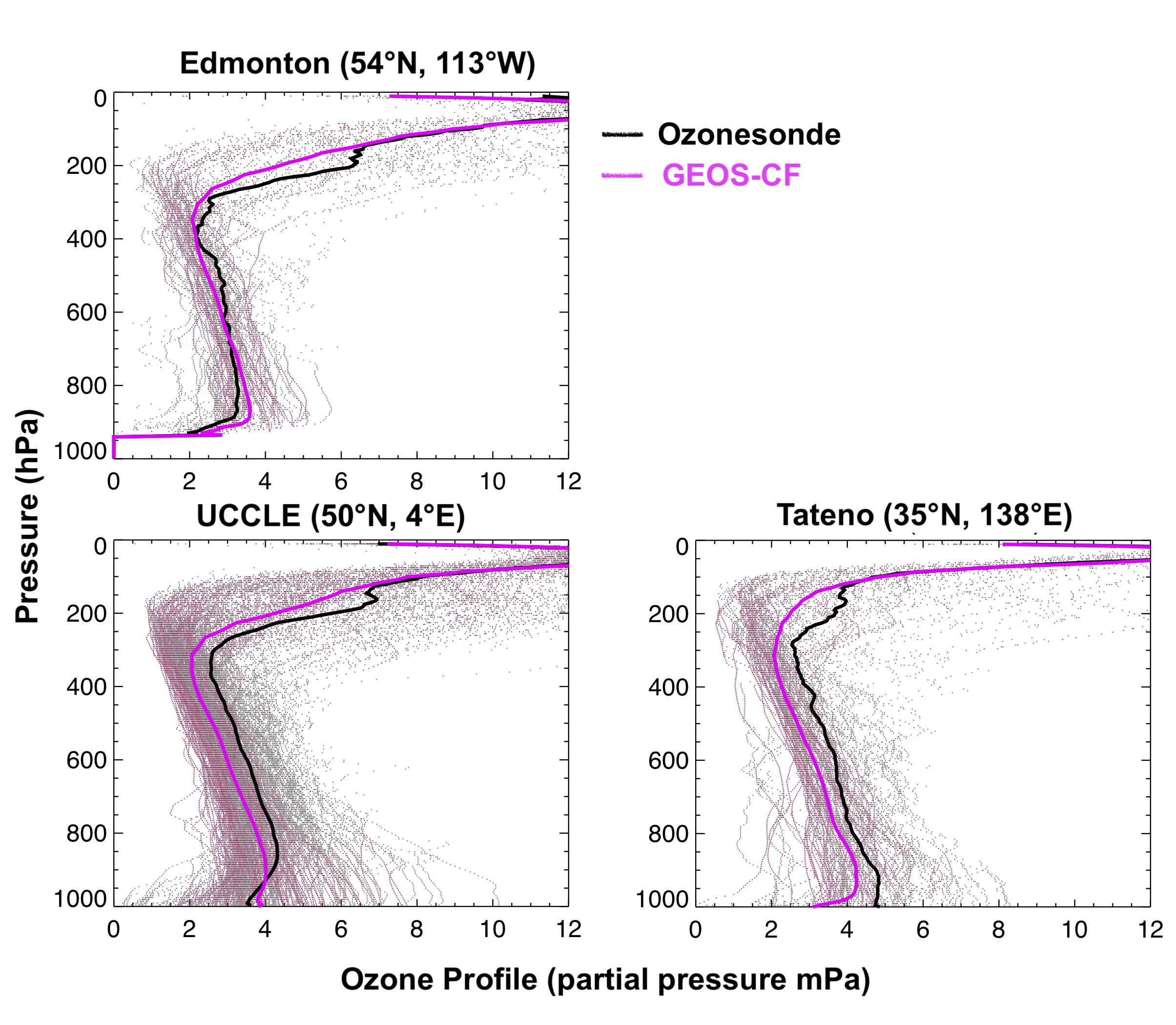 GEOS NWP
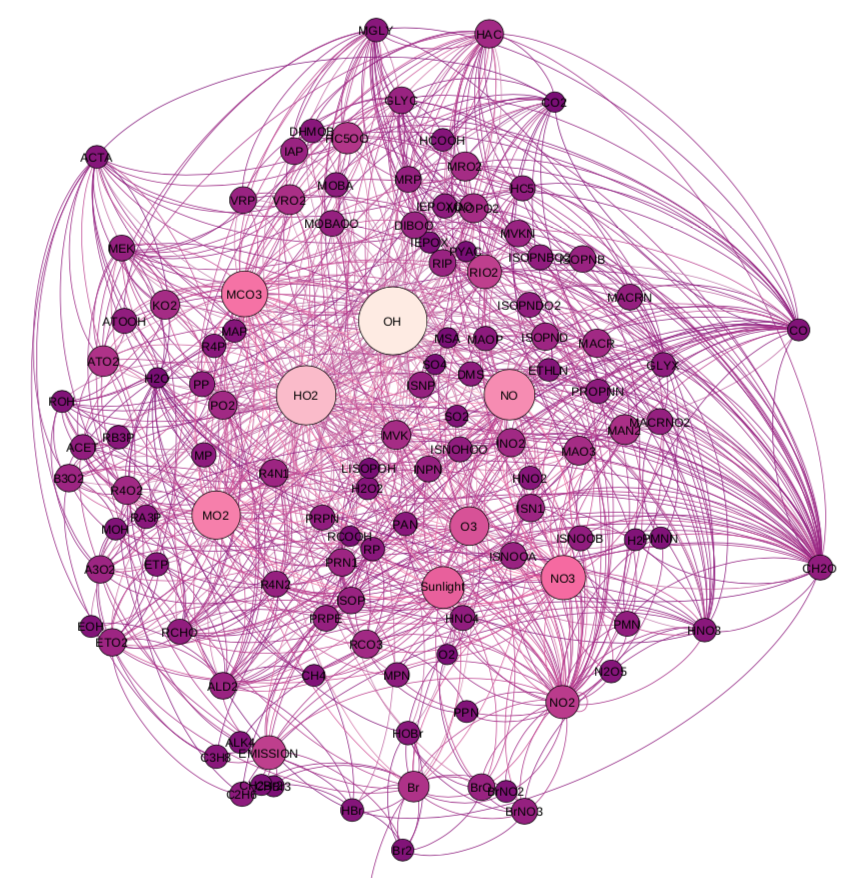 https://gmao.gsfc.nasa.gov/weather_prediction/GEOS-CF
GEOS - Chem
Keller, C. A., Knowland, K. E. et al. (2021). Description of the NASA GEOS composition forecast modeling system GEOS‐CF v1.0. JAMES https://doi.org/10.1029/2020MS002413